Please read this before using presentation
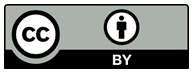 This presentation is based on content presented at the 2017 Emergency Management information session in November 2017.
Department of Mines, Industry Regulation and Safety(DMIRS) supports and encourages reuse of its information (including data), and endorses use of the Australian Governments Open Access and Licensing Framework (AusGOAL)
This material is licensed under Creative Commons Attribution 4.0 licence. We request that you observe and retain any copyright or related notices that may accompany this material as part of attribution. This is a requirement of Creative Commons Licences. 
Please give attribution to Department of Mines, Industry Regulation and Safety, 2018.
For resources, information or clarification, please contact: SafetyComms@dmirs.wa.gov.au or visit www.dmirs.wa.gov.au/ResourcesSafety
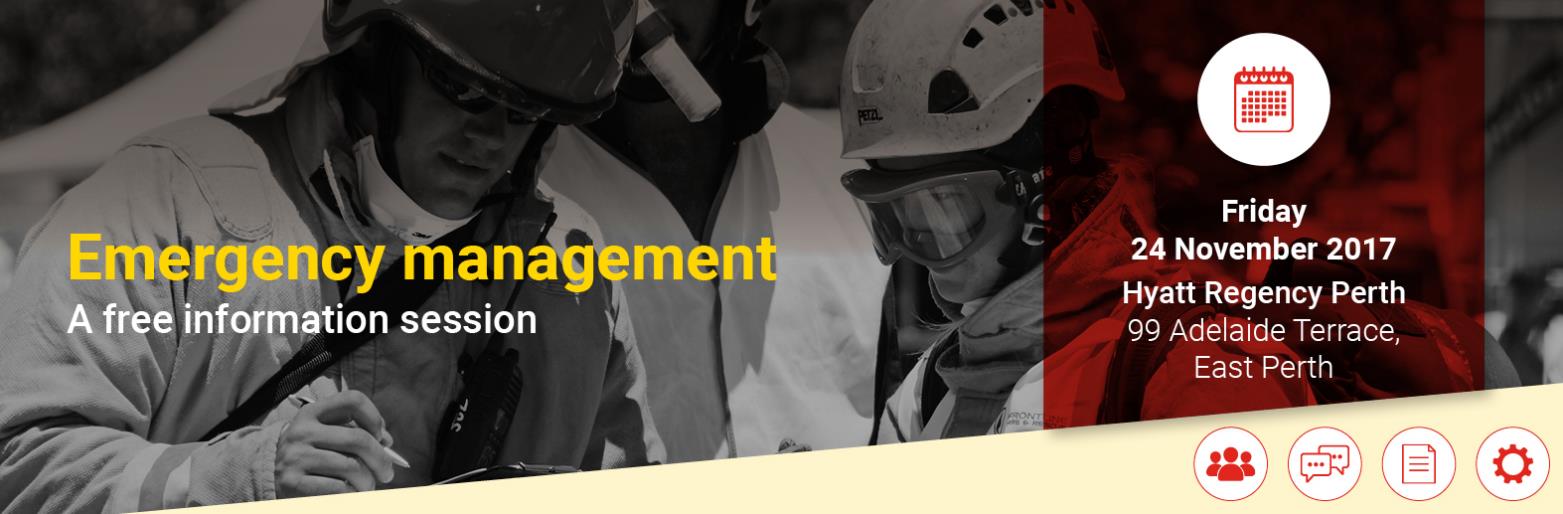 Emergency management for Western Australian mines – code of practice and emergency preparedness audit
What am I going to cover?
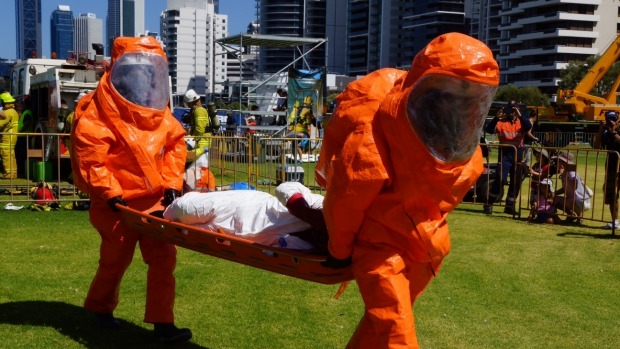 Historical guidance
Code of practice development
Public comment
Emergency preparedness audit
Where to from here
4
History
Current guidance is out of date (DMP/CME)
Emergency preparedness for underground fires
Fitness for mine rescue personnel (1997)
CME guidelines for mine emergency response in WA (1999)
Various attempts made to review guidance 
Safe Work Australia – code of practice (still in draft)
5
Code development
6
Public comment
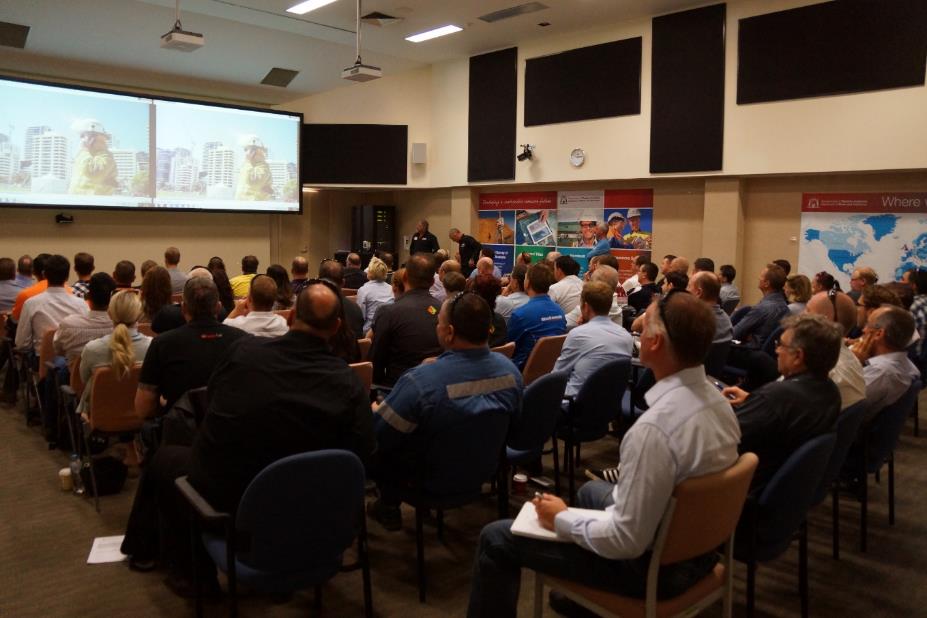 Title
Risk management
Terminology
Volunteers
Training
State Emergency Management
Application to small operations
7
One size does not fit all
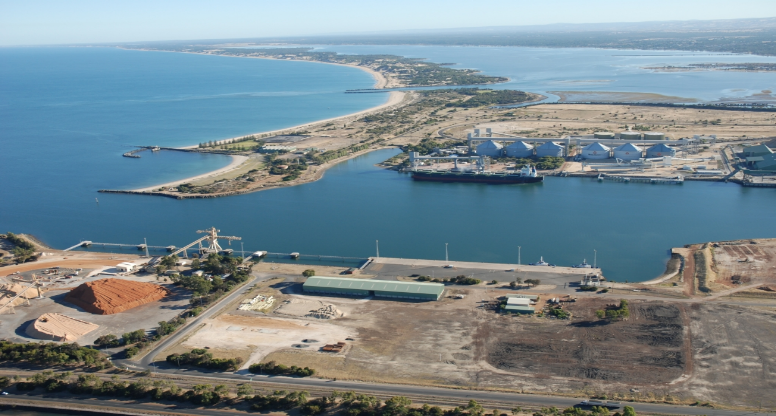 8
Code of practice – contents
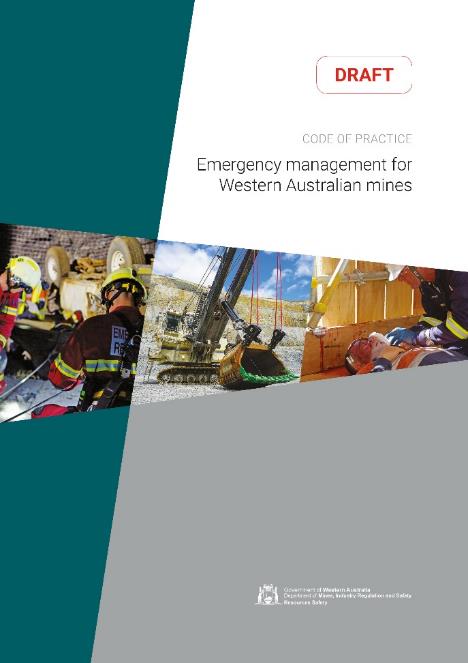 Stakeholder responsibility
Risk based approach
Identification of foreseeable scenarios
Emergency management planning
Emergency resources and equipment
Emergency response personnel
Training and competency requirements
Incident management
Supporting reference material
Example templates
9
[Speaker Notes: Chapter 2:
variables/factors to be considered when emergency response activities are undertaken, including hazard identification and risk management

Chapter 3:
assistance with establishing an emergency plan as part of the site’s safety management system, including incident management systems 

Chapters 4, 5, 6, 7
broader occupational health and safety requirements for undertaking emergency response in accordance with the legislation]
Aims of the code of practice
Describe the key factors to consider when emergency response activities are undertaken, including hazard identification and risk management 
Assist with establishing an emergency plan as part of                       the site’s safety management system
Broader occupational health and safety requirements                           for undertaking emergency response in accordance                           with the legislation
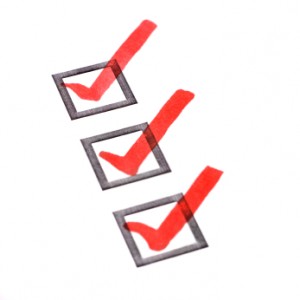 10
To assist the development of learning materials for the new legislation, including Emergency Management, Mines Safety Roadshow 2017 564 participants completed a questionnaire
[Speaker Notes: 564 participants over X sites across Western Australia]
Facilities
65% of respondents reported an incident in the last month
42% of sites were between 50 and 200 km away from medical services
On site services reported were: 
7% Doctor
16% Paramedic
23% Medic
18% Nurse
36% First Aid Station
22% Medical Station
9% Nursing Station
[Speaker Notes: 65% of respondents reported incidents in the last 6 months
42% of sites were between 50 and 200 Kms away from medical services. 
Significant differences in knowledge of on site services between individuals]
Emergency Management
Less than 15% rated their organisation as extremely effective in Emergency Management
[Speaker Notes: Less than 15% rated their organisation as extremely effective
30-35 % intended to study further in OHS / Leadership]
Emergency preparedness audit experience
Emergency plan available
Desktop exercises and simple evacuations conducted
Volunteer emergency response personnel and equipment generally available
Full exercises rarely conducted
Mutual aid have not attended site / exercises
Fluctuations in the skills and experience of volunteers
A range of equipment not maintained to OEM recommendations
14
Emergency preparedness audit
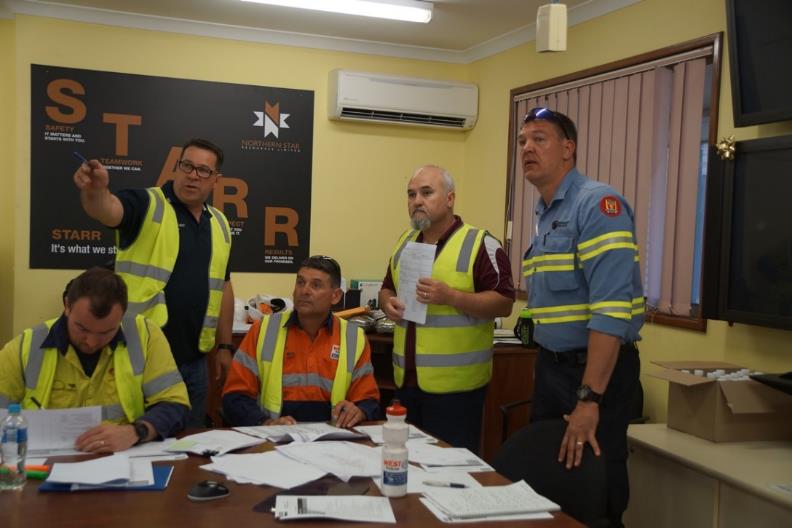 Reviewed and aligned the audit to code of practice
Discussed and workshopped audit with inspectors
Audit will be made available for trial
15
Where to from here
16